План розвитку комунального закладу “ Оршівський дитячий будинок санаторного типу ” на 2019 - 2025 р.р.
.
Мета плану розвитку закладу :
Створення сучасного освітнього середовища, спрямованого на соціальну адаптацію дітей-сиріт та дітей, позбавлених батьківського піклування, підготовка вихованців до самостійного життя, оволодіння необхідними соціокультурними навиками .
Завдання, які стоять перед колективом:
Місія закладу…..
.... кожній дитині – гідні та необхідні умови проживання  для розвитку, врахування необхідних потреб задля диференціації вимог та досягнення результату
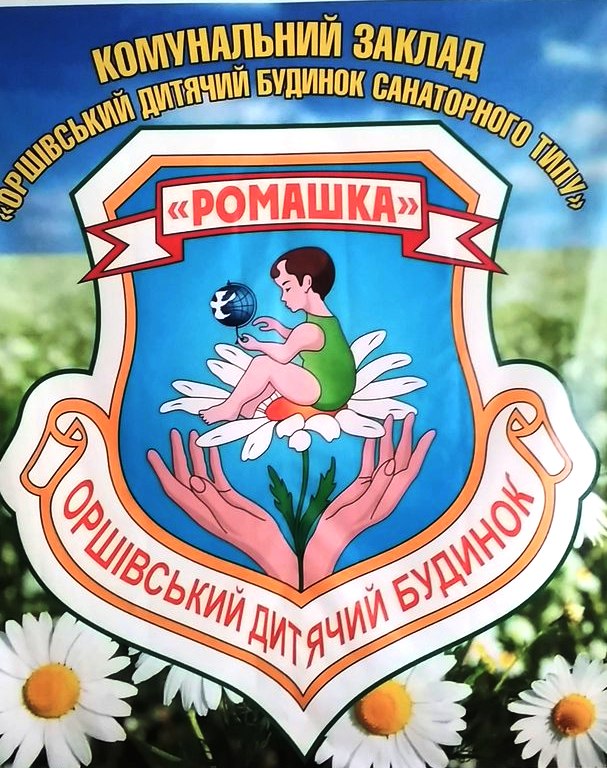 Структура міжособистісного впливу:
НОМАТИВНО – ПРАВОВА БАЗА
Закон України «Про освіту», ЗаконУкраїни «Про загальну середню освіту»
Указ Президента України від 25.06.2013 №344/2013 «Про національну стратегію розвитку освіти в Україні на період до 2021 року»
Концепція реалізації державної політики у сфері реформування загальної середньої освіти «Нова українська школа» на період до 2029 року, схвалена розпорядженням Кабінету Міністрів України від 14.12.2016 №988-р.
Стратегія виховання особистості в системі освіти Чернівецької області на 2016-2025 роки», затверджена рішенням колегії Департаменту освіти і науки облдержадміністрації від 15.04.2016 №1/2
Комплексна програма підвищення якості національно-патріотичного виховання дітей та молоді Чернівецької області на 2017-2021 роки, затверджена рішенням 12-ї сесії обласної ради VII скликання від 24.03.2017 №9-12/17
Наказ МОН України від 08.04.2016 № 405 «Про затвердження плану заходів  Міністерства освіти і науки щодо протидії торгівлі людьми на період до 2020 року”
Лист Міністерства освіти і науки України від 07.08.2018 №1/9-486 «Інформаційні матеріали про деякі питання  організації в закладах освіти виховної роботи щодо  безпеки й благополуччя дитини»
Створення нового освітнього простору в Оршівському дитячому будинку
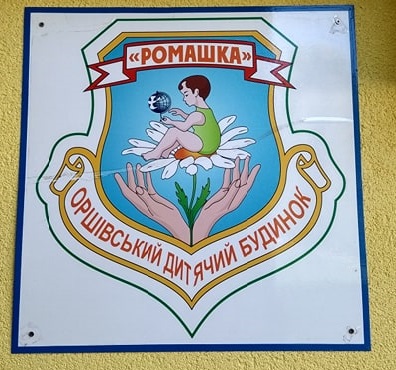 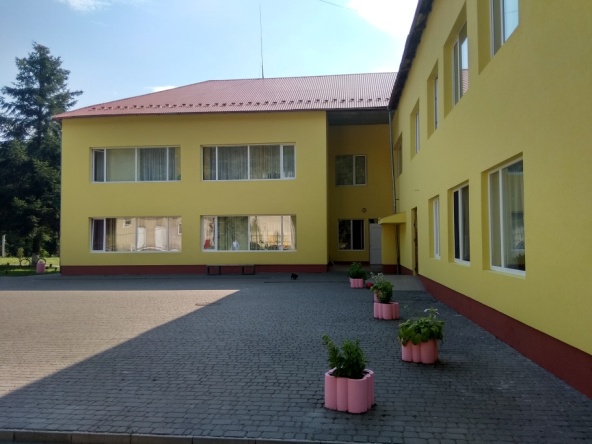 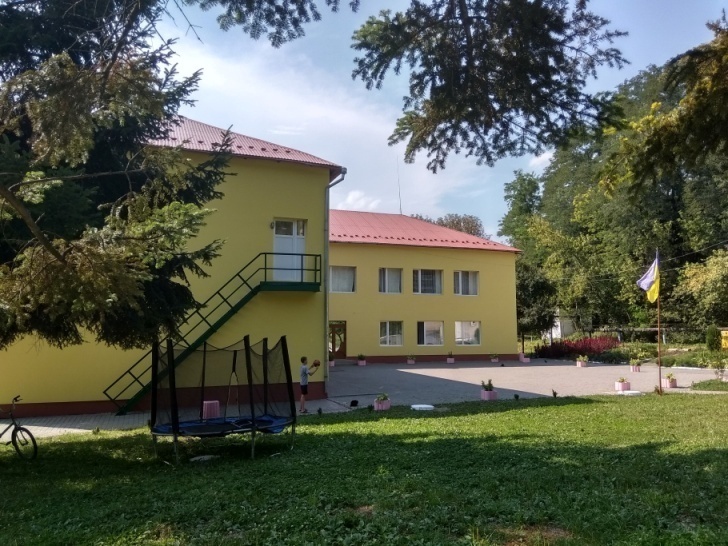 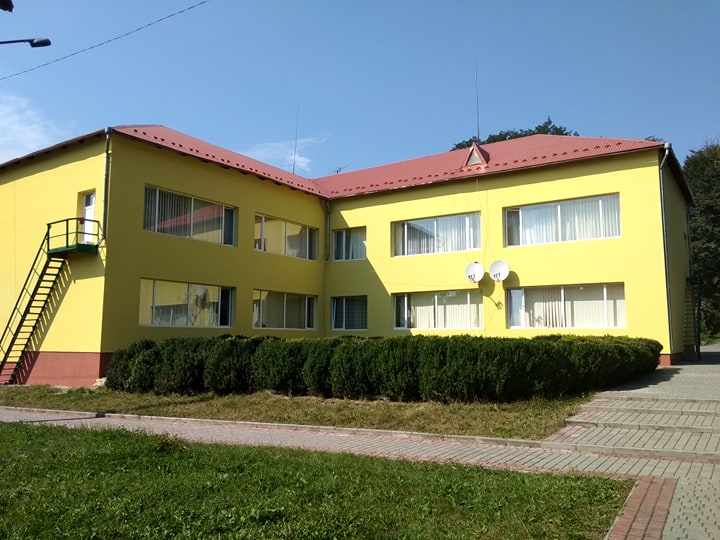 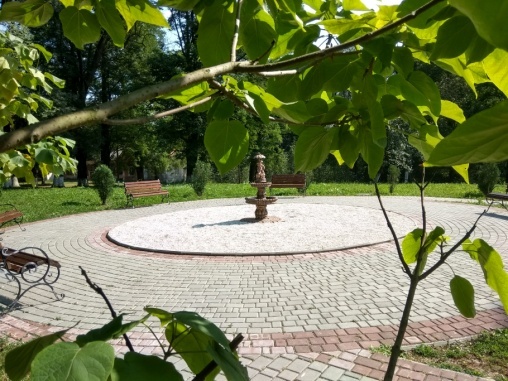 .
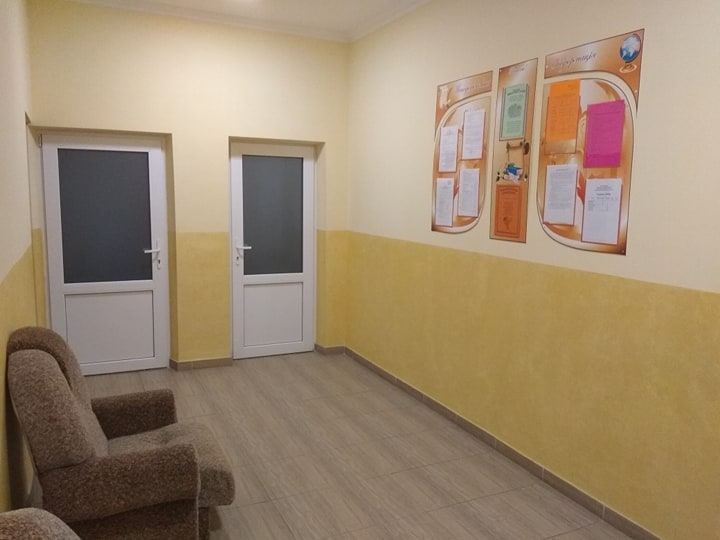 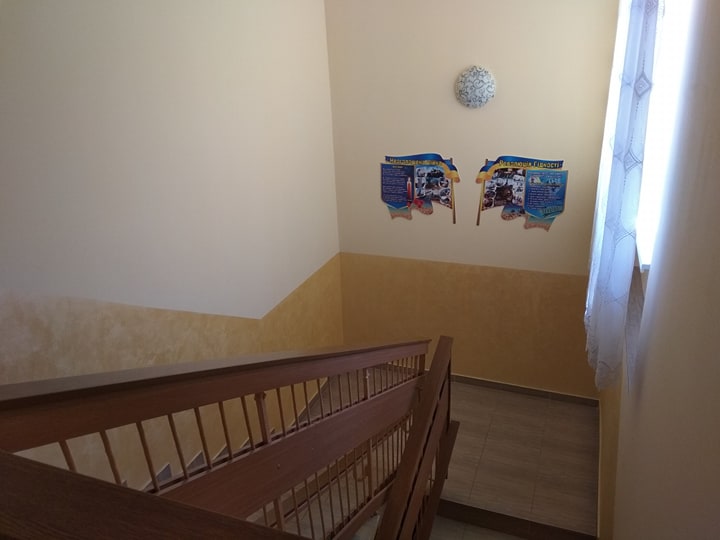 б
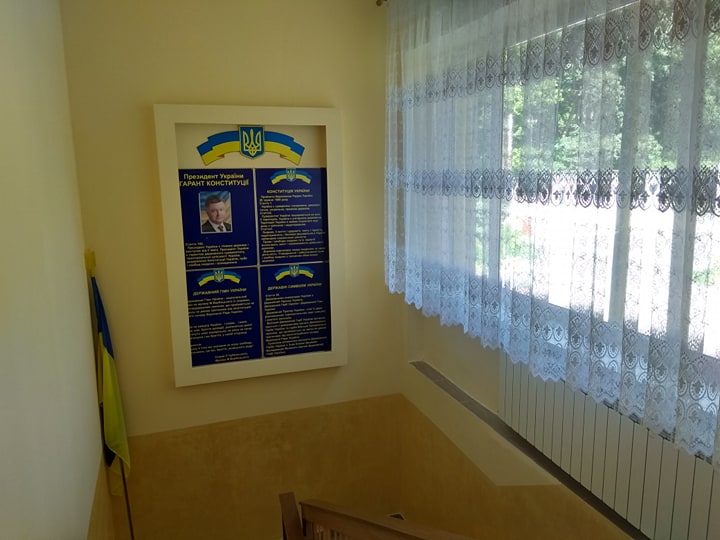 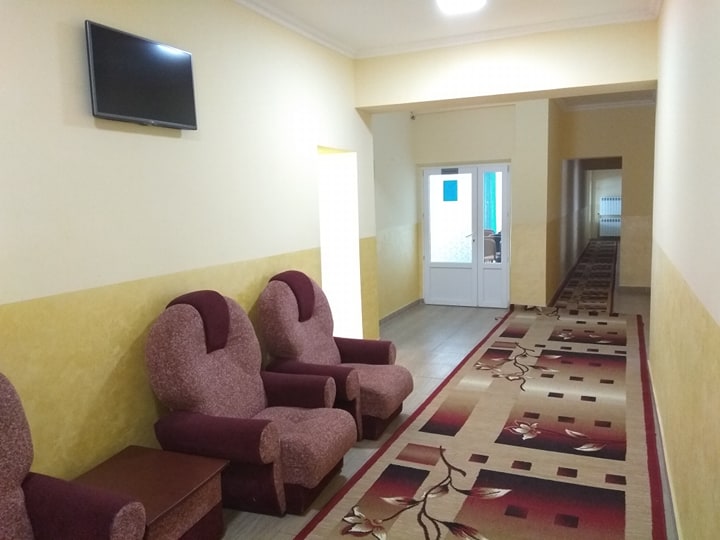 ІНФОРМАЦІЙНО-РЕСУРСНИЙ ЦЕНТР
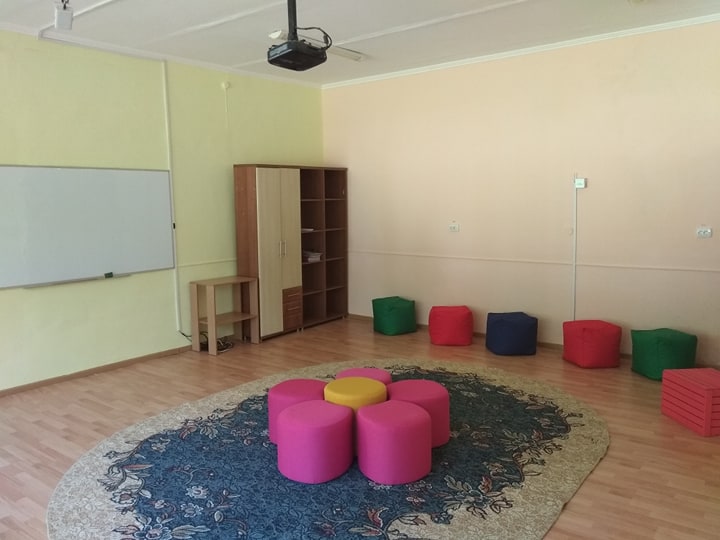 ДОШКІЛЬНА ЛОГОПЕДИЧНА ГРУПА
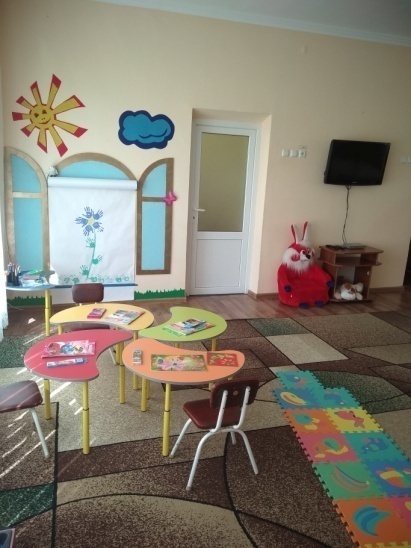 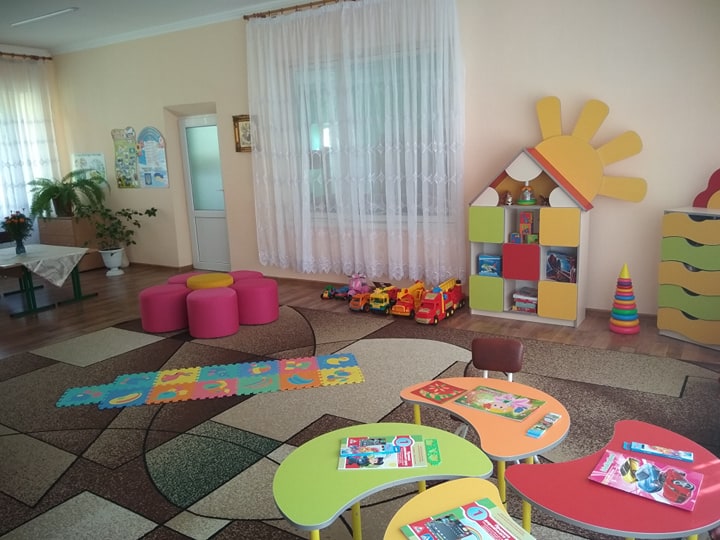 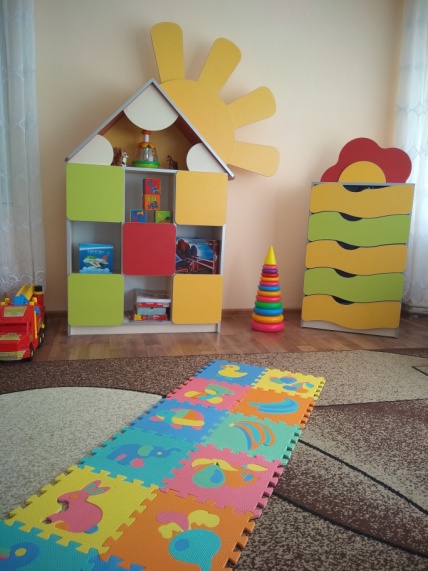 МОЛОДША ШКІЛЬНА ГРУПА
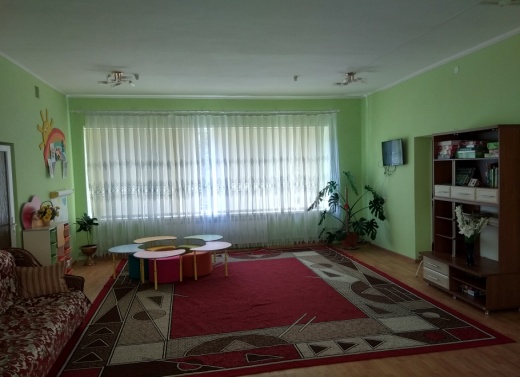 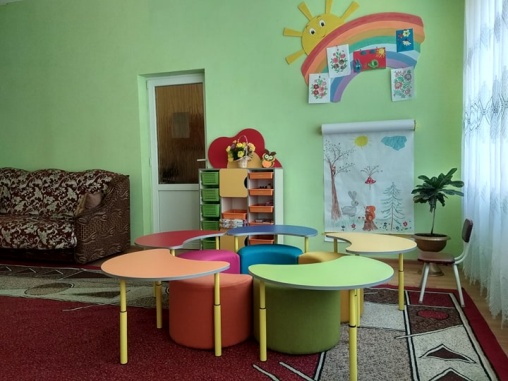 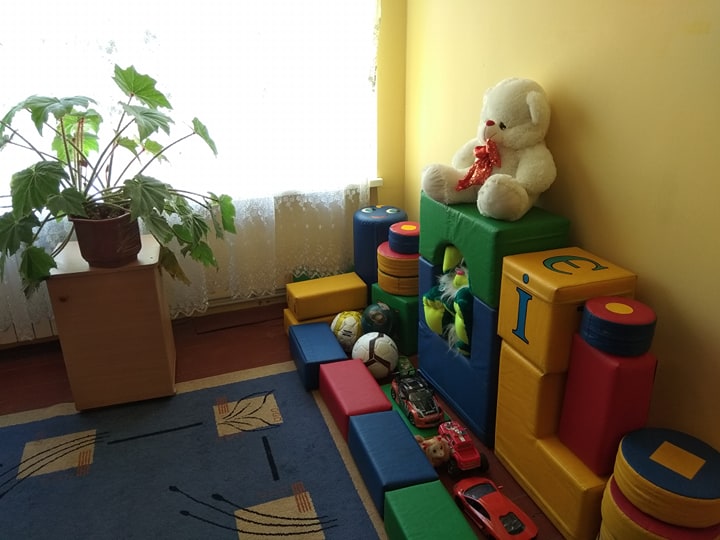 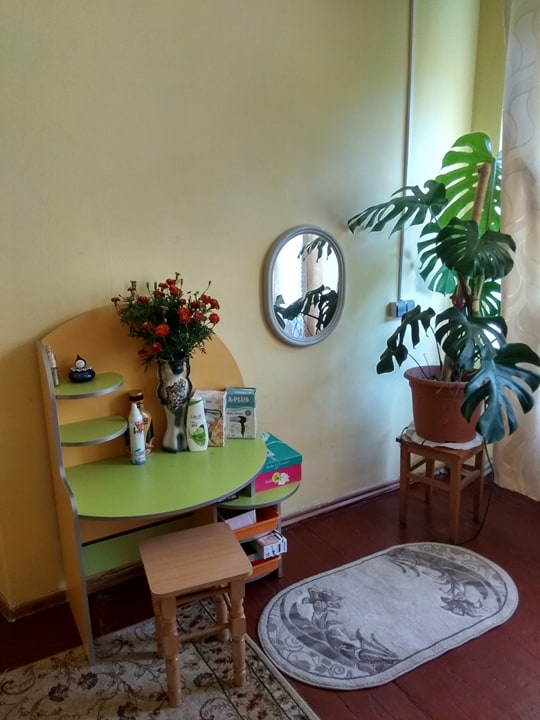 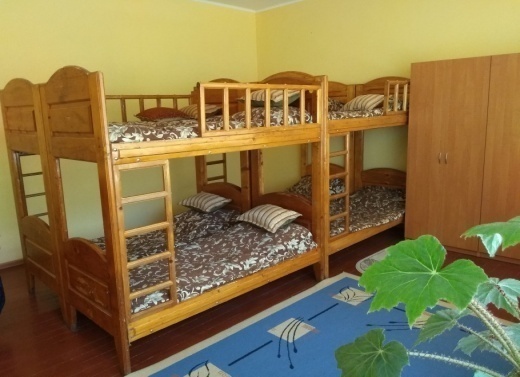 СЕРЕДНЯ ШКІЛЬНА ГРУПА
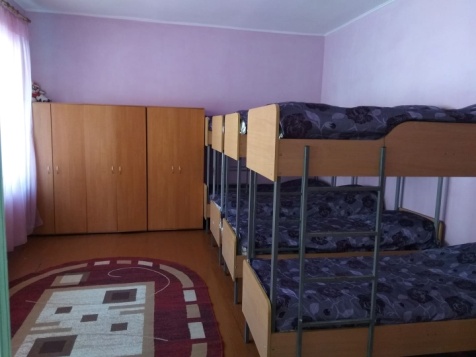 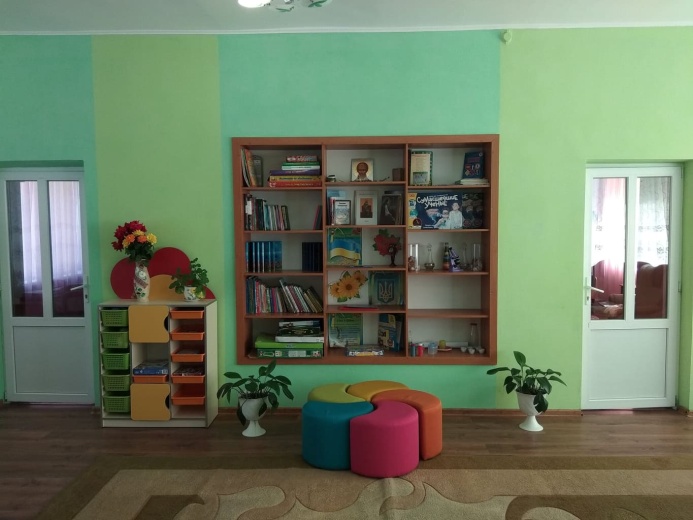 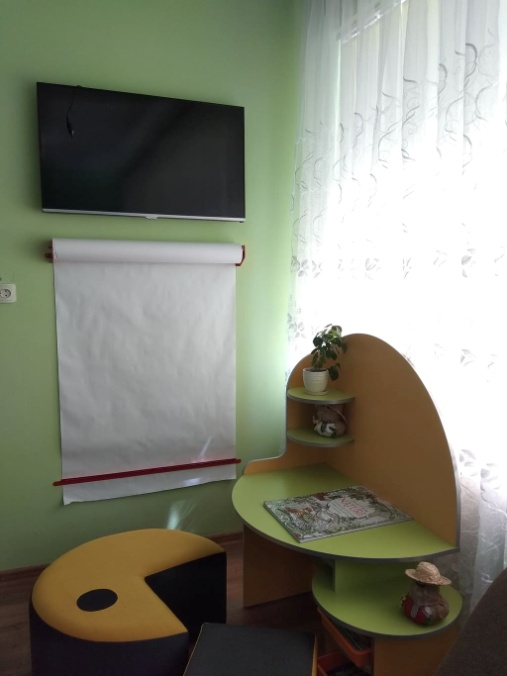 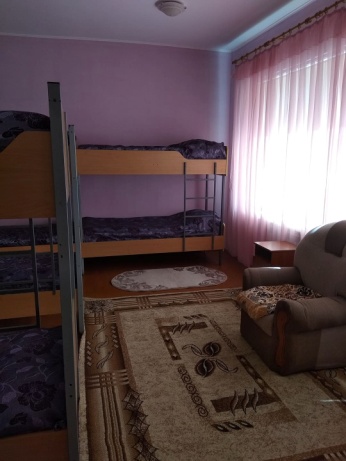 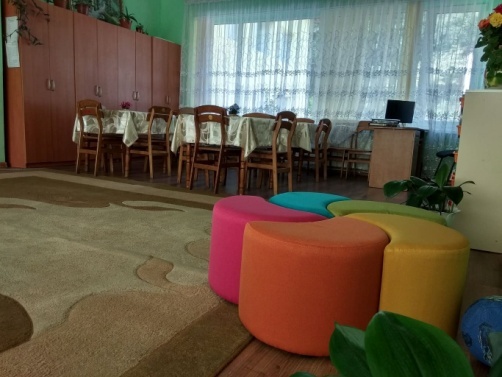 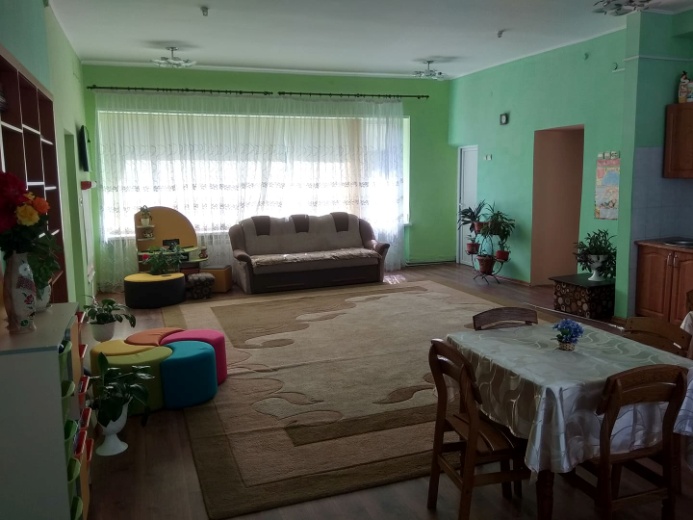 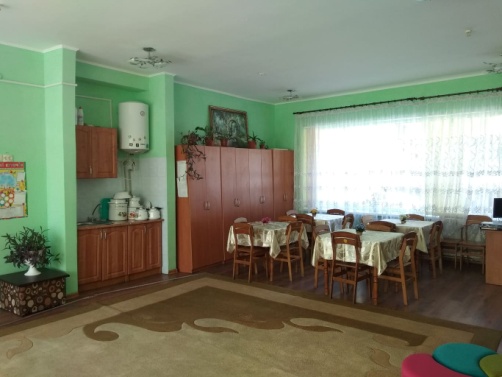 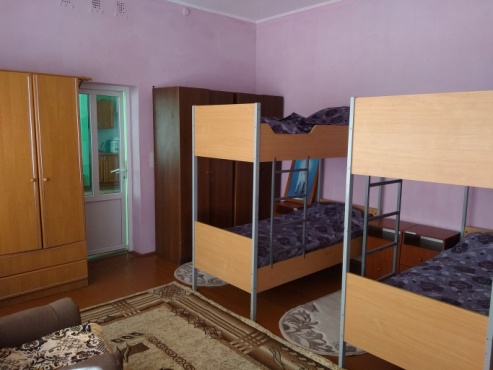 СТАРША ШКІЛЬНА ГРУПА (ДІВЧАТА)
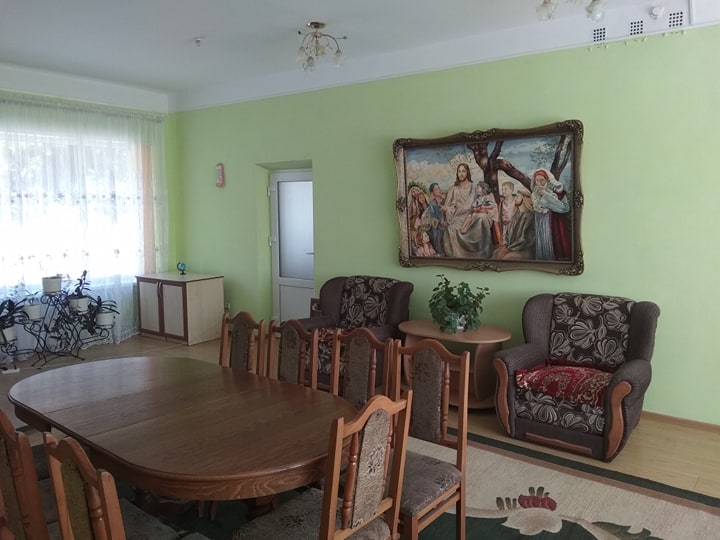 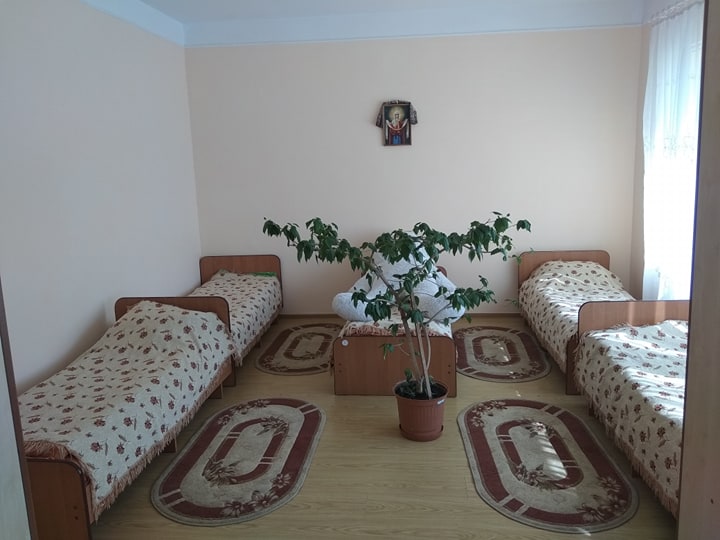 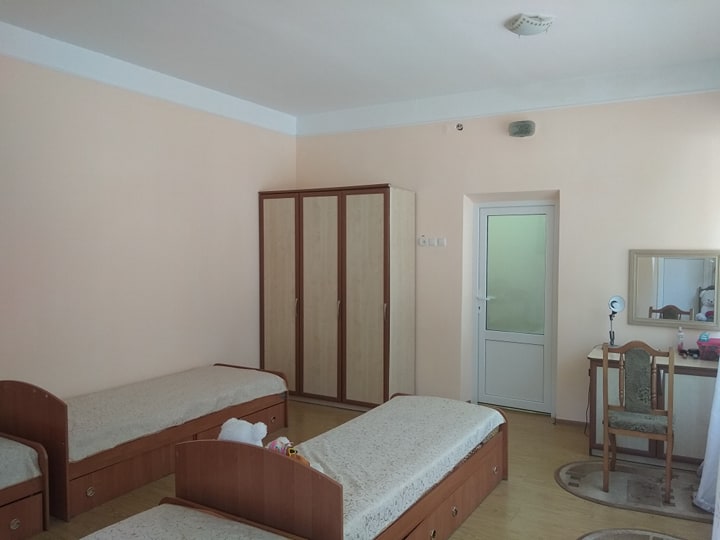 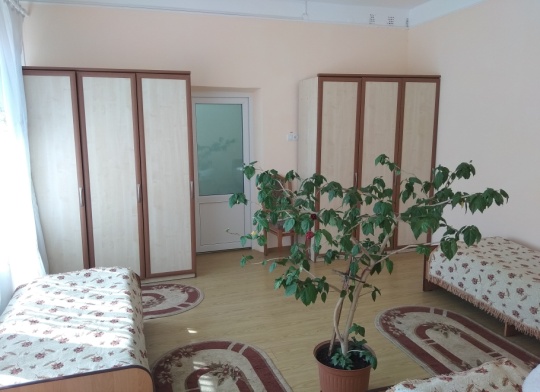 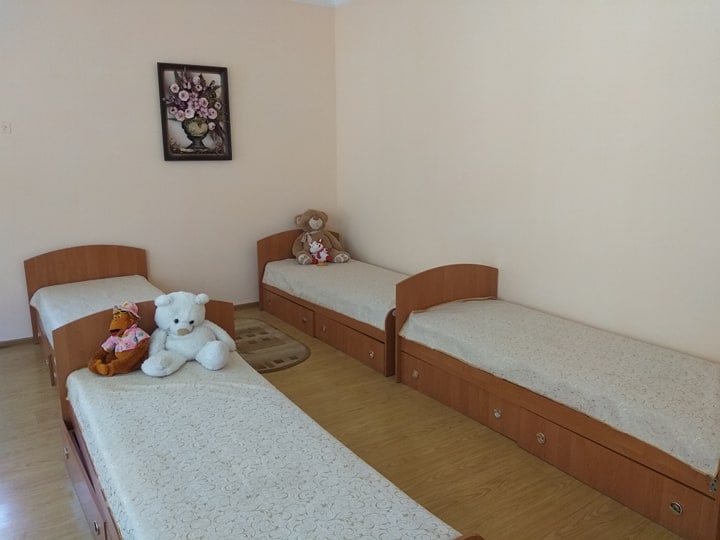 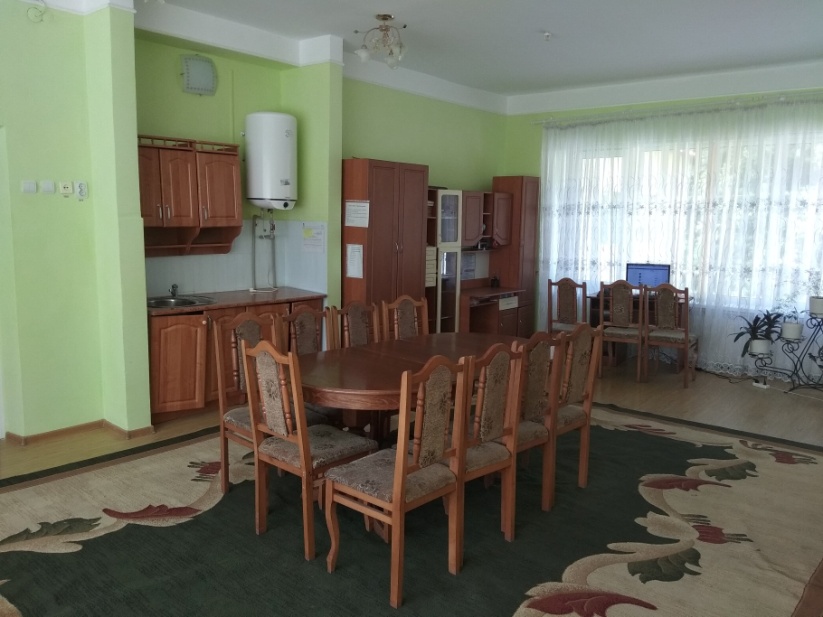 СТАРША ШКІЛЬНА ГРУПА (ХЛОПЦІ)
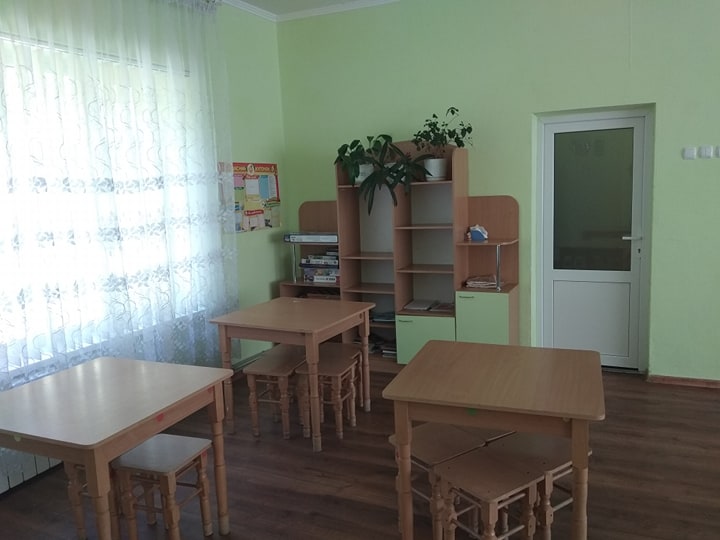 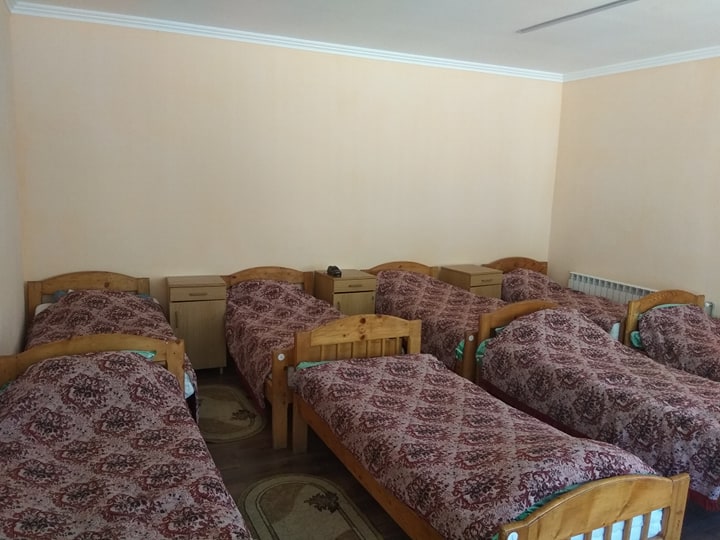 Проект “ Талановита дитина ”
Даний проект спрямований на розвиток творчого потенціалу дітей через діяльність гуртків та студій
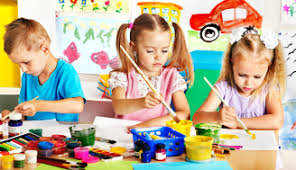 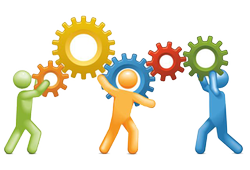 Проект “ Разом до здоров’я ”
Реалізовуватиметься задля формування моделі здорової поведінки, впровадження в життя здоров’я зберігаючі компетентності, надання кваліфікованої допомоги дітям з порушенням постави та опорно-рухового апарату
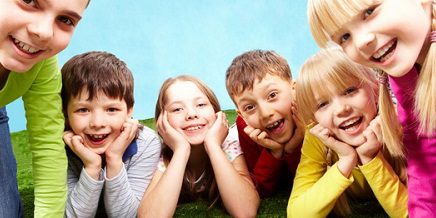 Проект “ Партнерство заради добробуту ”
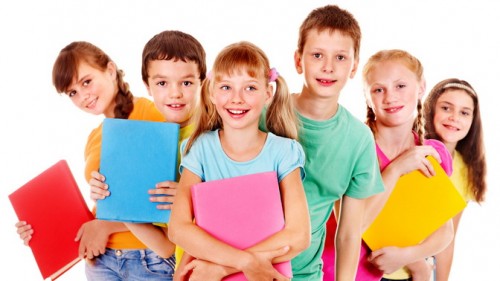 Передбачає співпрацю з громадськими організаціями та добровільними об’єднаннями громадян задля створення соціально активного громадянина
Проект “ Дозвілля  та відпочинок ”
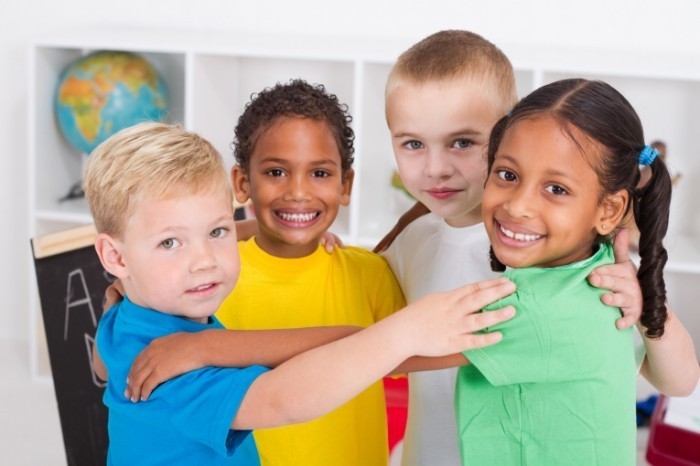 Добровільна участь в довготривалих проектах щодо покращення  побуту, планування та втілення планів спільного дозвілля, розваг та відпочинку
Кожен проект передбачає наявність :
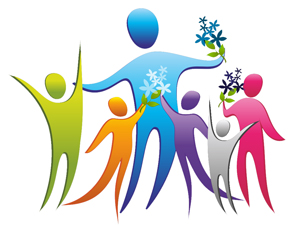 Проект “ Талановита дитина ”
Координатор : Гоголь Г.В.
Учасники : Воєвідко Я.Д., Гарькуша А.В., Чернівчан Т.Т., вихователі груп
Партнери : Чернівецький обласний театр ляльок, Студія Оксани Мельник, Геометрія Медіа Школа
Матеріально-технічні передумови :
 2019 рік - Придбання музичних інструментів (бубон, сопілка, дитячі гітари) та пошиття сценічних костюмів
2020 рік - Купівля мікрофонів та стійок до них
2021 рік  - Заміна освітлення в музичному залі 
2021 -2023 р.р. - Створення кабінету ручної праці (господарський блок дитячого будинку )
2024 – 2025  р.р.  Придбання станків для роботи з деревом 
Комплекс заходів :
Звітність гуртків у форматі концертів, шоу-програм, шкільних благодійних ярмарків
Участь в обласних конкурсах «Розквітай Писанко!», «Сузір’я надії»
Очікувані результати :
Розвинений творчий потенціал та виявлена обдарованість 
Професійна сформованість випускників дитячого будинку
Оволодіння навиками самообслуговування
Проект “Разом до здоров’я”
Координатор : Чобан Т.Т. 
Учасники :  Сокирко П.І., медичні сестри, вихователі груп 
Партнери:  KLITSCHKO FOUNDATION «Клич друзів – граймо разом »
Матеріально-технічні передумови :
2020- 2022 р.р. Будівництво спортивного майданчика та міні-футбольного поля із штучним покриттям 
Комплекс заходів :
Надання заявки до участі в конкурсі
Фінансове забезпечення співфінансування проекту
Безпосередня діяльність дітей 
Очікувані результати :
Створені сприятливі передумови для формування здорового пособу життя
Вироблення  у вихованців потреби займатися спортом
Проект “ Партнерство заради добробуту ”
Координатор : Танасійчук О.Т. 
Учасники :  Гарькуша А.В., Вівчарик Л.В.,  вихователі груп 
Партнери:  KLITSCHKO FOUNDATION «Школа Успіху», МХП  проект «Штурмуймо інтернати разом»
Комплекс заходів :
Участь в тренінгових програмах 
Спільна колективна прикладна діяльність дітей 
Екскурсії та тематичні заходи до суб’єктів господарювання 
Очікувані результати :
розвинені актуальні для нової генерації  підлітків навички, серед яких креативне мислення, лідерство, продуктивність, підприємницькі здібності, інформаційна грамотність
допомога в  розкритті потенціалу випускників закладу,   скерування  їх енергії для пошуку власного “Я”
наявні навики довільного спілкування, відстоювання своєї точки зору.
Проект “ Дозвілля та відпочинок ”
Координатор : Чернівчан Т.П.
Учасники :  вихователі груп 
Партнери:  адміністрація ТРЦ «DEPOt center» Роскрут Л.В., Лазоренко І.В., БФ «Юні Брідж» м. Київ, БО «Майбутнє України» м. Чернівці, ГО «Ніхто крім нас» Ковалець Ю.М.,  Войтоловський І.А.  
Комплекс заходів :
Відпочинок в канікулярний період
Оздоровлення в сім’ях громадян США
Відпочинок та духовно-моральний розвиток в Християнському  таборі «Золота Генерація»
 Літнє оздоровлення та вишкіл в  таборі «Ніхто крім нас»
Створення проектів вихованцями закладу щодо покращення умов проживання 
Очікувані результати :
Якісний відпочинок та дозвілля дітей
Планомірність та прогнозованість їхніх дій 
Оволодіння навиками соціальних комунікацій та пропагування  активного способу життя
На стадії завершення в 2019 році:
Ремонт складу продуктів
Ремонт харчоблоку
Планується здійснення робіт в 2019 році:
Медичний блок
Евакуаційні виходи
Потребують фінансування в 2020 році  :
Утеплення складу продуктів
Утеплення приміщення пральні та господарських складів
В далекій перспективі – будівництво навчального корпусу
Дякую за увагу !